Artificial Intelligence in Finance and Quantitative Analysis
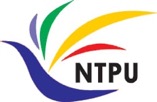 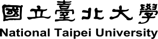 Event Studies in Finance
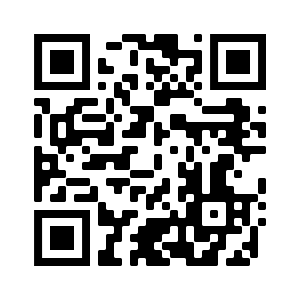 1121AIFQA04
MBA, IM, NTPU (M5276) (Fall 2023) Tue 2, 3, 4 (9:10-12:00) (B3F17)
Min-Yuh Day, Ph.D, Associate Professor
Institute of Information Management, National Taipei University
https://web.ntpu.edu.tw/~myday
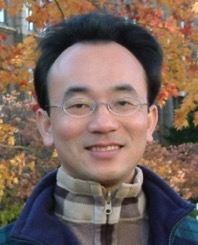 https://meet.google.com/paj-zhhj-mya
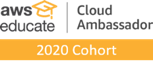 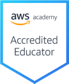 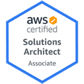 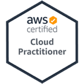 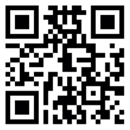 1
2023-10-03
Syllabus
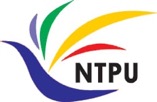 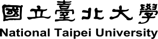 Week    Date    Subject/Topics
1   2023/09/12   Introduction to Artificial Intelligence in Finance and                              Quantitative Analysis
2   2023/09/19   AI in FinTech: Metaverse, Web3, DeFi, NFT,                               Financial Services Innovation and Applications 
3   2023/09/26   Investing Psychology and Behavioral Finance 
4   2023/10/03   Event Studies in Finance 
5   2023/10/10   National Day (Day off) 
6   2023/10/17 Case Study on AI in Finance and Quantitative Analysis I
2
Syllabus
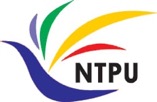 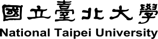 Week    Date    Subject/Topics
7   2023/10/24   Finance Theory and Data-Driven Finance 
8   2023/10/31   Midterm Project Report 
9   2023/11/07   Financial Econometrics 
10   2023/11/14   AI-First Finance 
11   2023/11/21   Industry Practices of AI in Finance and Quantitative                                Analysis 
12   2023/11/28   Case Study on AI in Finance and Quantitative Analysis II
3
Syllabus
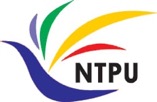 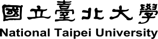 Week    Date    Subject/Topics
13   2023/12/05   Deep Learning in Finance;                                 Reinforcement Learning in Finance 
14   2023/12/12   Algorithmic Trading; Risk Management;                                 Trading Bot and Event-Based Backtesting 
15   2023/12/19   Final Project Report I 
16   2023/12/26   Final Project Report II
4
Event Studies in Finance
5
Outline
Event Studies in Finance
Event Studies for Financial Research
Event Study Methodology
Efficient Market Hypothesis (EMH) 
Efficient Markets
Inefficient Markets
6
Doron Kliger and Gregory Gurevich (2014), Event Studies for Financial Research: A Comprehensive Guide, Palgrave Macmillan
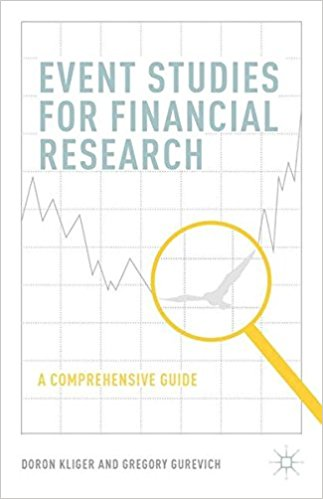 7
Source: https://www.amazon.com/Event-Studies-Financial-Research-Comprehensive/dp/1137435380/
Event Studies in Finance
Event studies are widely used in finance research to investigate the implications of 
Announcements of corporate initiatives
Mergers and acquisitions, equity and debt issuance, dividends and repurchases, corporate restructuring
Regulatory changes
Board reform, compensation, changes in taxation, workplace safety
Macroeconomic shocks on stock prices
The COVID-19 pandemic, Brexit, the Paris Agreement
Source: El Ghoul, Sadok, Omrane Guedhami, Sattar A. Mansi, and Oumar Sy (2022). "Event studies in international finance research." Journal of International Business Studies : 1-21.
8
Event Studies in ESG and Sustainable Finance
Atz, U., Van Holt, T., Liu, Z. Z., & Bruno, C. C. (2023). Does sustainability generate better financial performance? review, meta-analysis, and propositions. Journal of Sustainable Finance & Investment, 13(1), 802-825.
Kumar, S. (2023). Exploratory review of esg factor attribution to the portfolio return in Fama-French factor model framework. Academy of Marketing Studies Journal, 27, 1-20.
Leite, B. J., & Uysal, V. B. (2023). Does ESG matter to investors? ESG scores and the stock price response to new information. Global Finance Journal, 100851.
Li, Z., Feng, L., Pan, Z., & Sohail, H. M. (2022). ESG performance and stock prices: evidence from the COVID-19 outbreak in China. Humanities and Social Sciences Communications, 9(1), 1-10.
Wang, J., Hu, X., & Zhong, A. (2023). Stock market reaction to mandatory ESG disclosure. Finance Research Letters, 53, 103402.
9
Firm-level Event Studies
M&As
Restructuring
Equity issuance
Dividends 
Analyst forecasts and recommendations
Earnings
Source: El Ghoul, Sadok, Omrane Guedhami, Sattar A. Mansi, and Oumar Sy (2022). "Event studies in international finance research." Journal of International Business Studies : 1-21.
10
Single- and Cross-county Event Studies published in the four major finance and IB journals
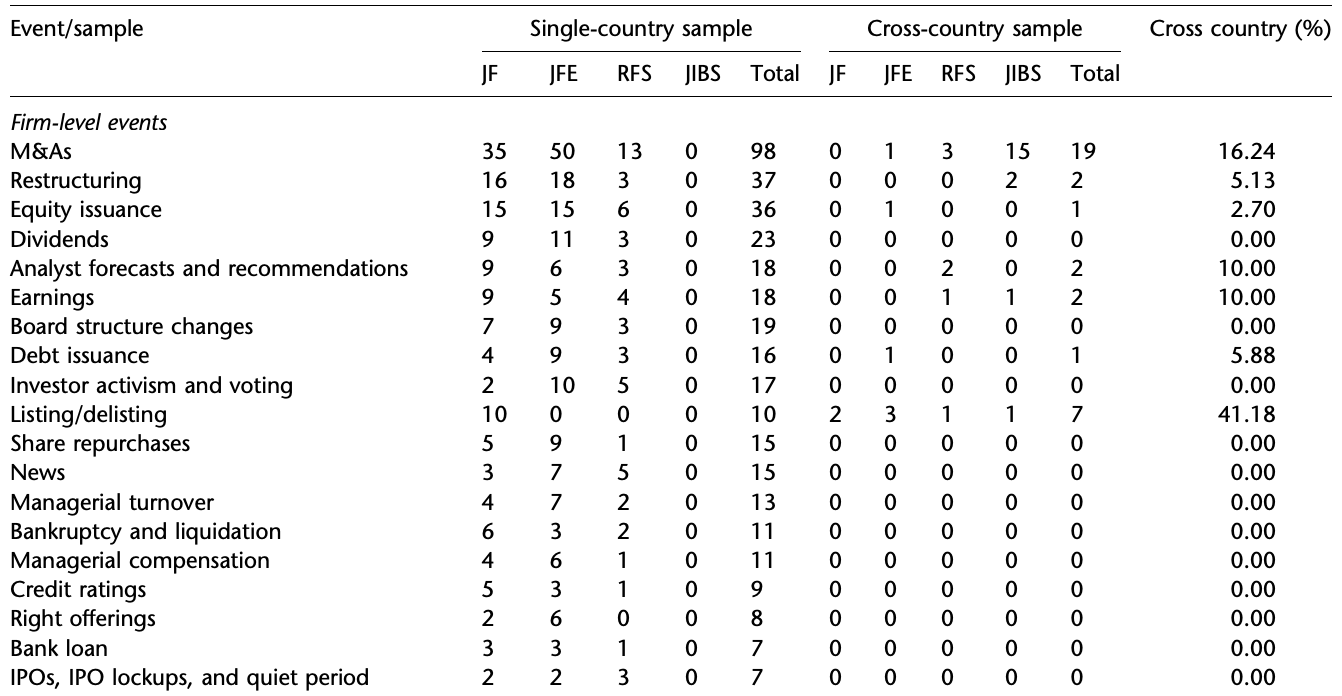 Firm-level events
Source: El Ghoul, Sadok, Omrane Guedhami, Sattar A. Mansi, and Oumar Sy (2022). "Event studies in international finance research." Journal of International Business Studies : 1-21.
11
Single- and Cross-county Event Studies published in the four major finance and IB journals
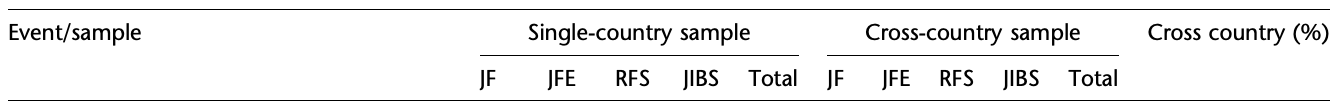 Country-level events
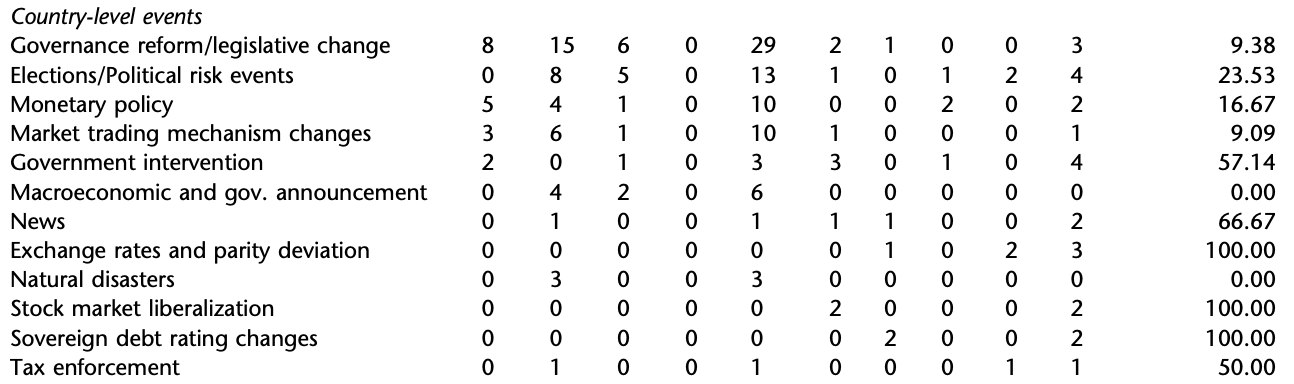 Source: El Ghoul, Sadok, Omrane Guedhami, Sattar A. Mansi, and Oumar Sy (2022). "Event studies in international finance research." Journal of International Business Studies : 1-21.
12
Single- and Cross-county Event Studies published in the four major finance and IB journals
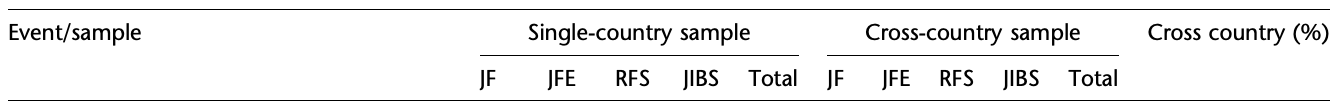 Peer-level events
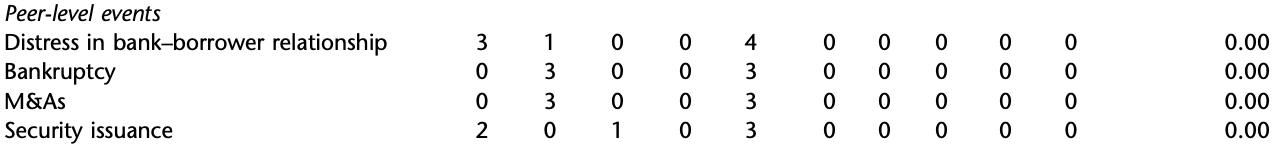 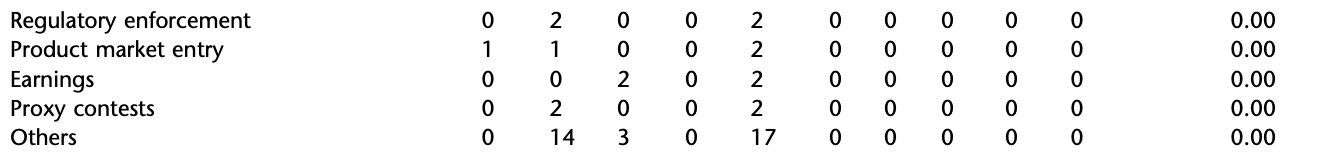 Source: El Ghoul, Sadok, Omrane Guedhami, Sattar A. Mansi, and Oumar Sy (2022). "Event studies in international finance research." Journal of International Business Studies : 1-21.
13
Event Studies for Financial Research
14
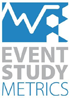 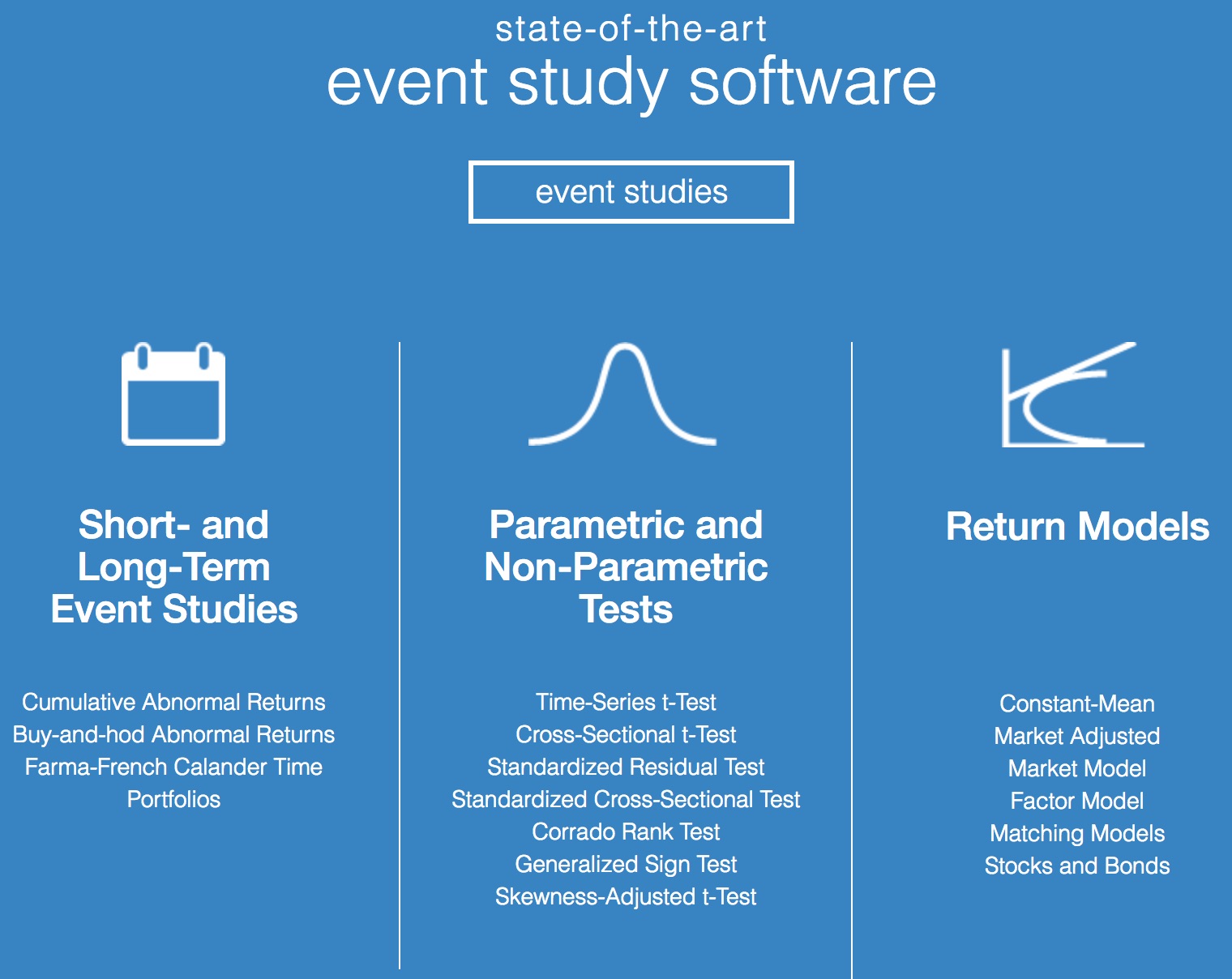 https://eventstudymetrics.com/
15
Event Studies in Economics and Finance
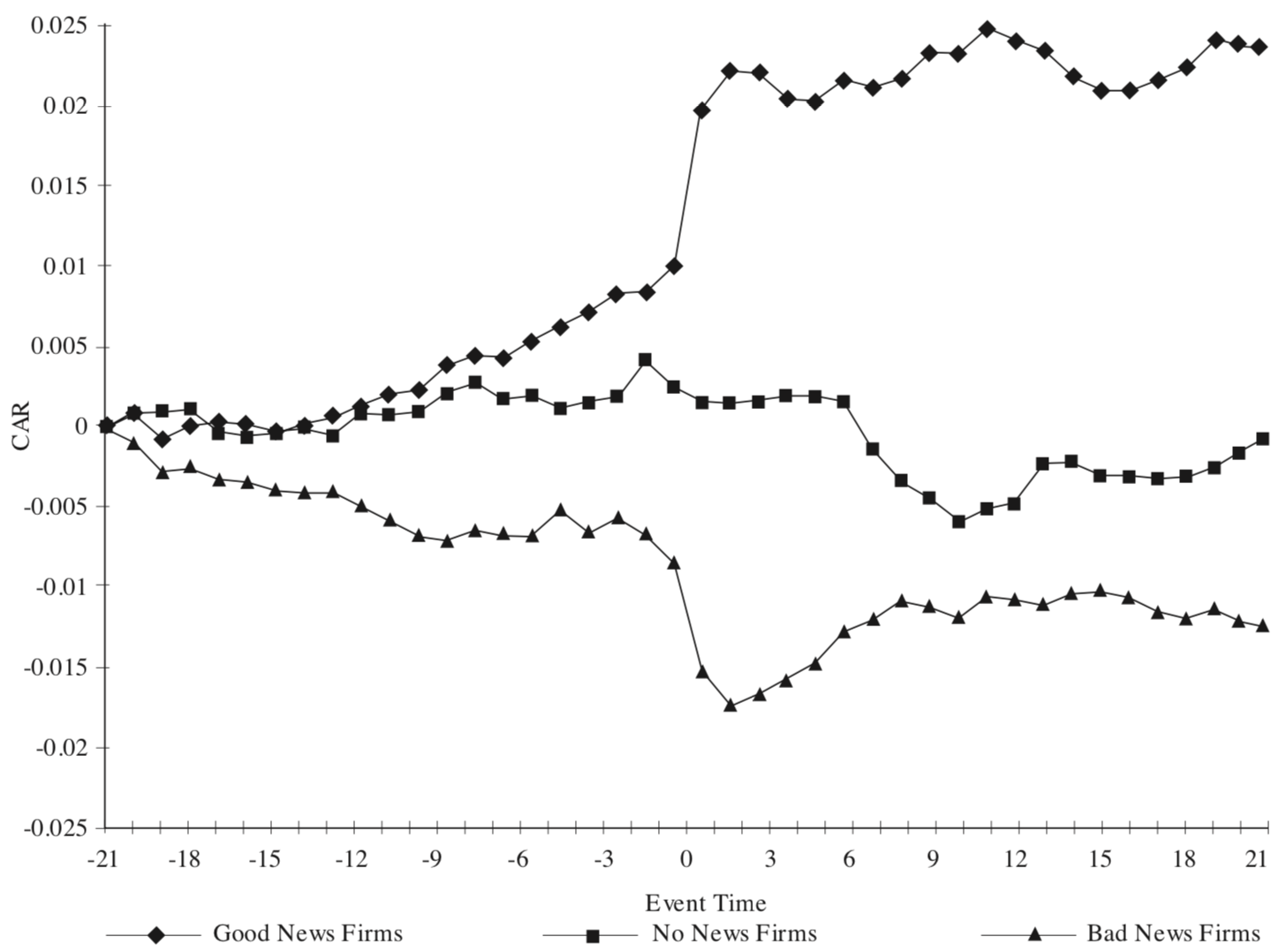 Good News
No News
Bad News
16
Source: MacKinlay, A. C. (1997). Event studies in economics and finance. Journal of economic literature, 35(1), 13-39.
Event Study
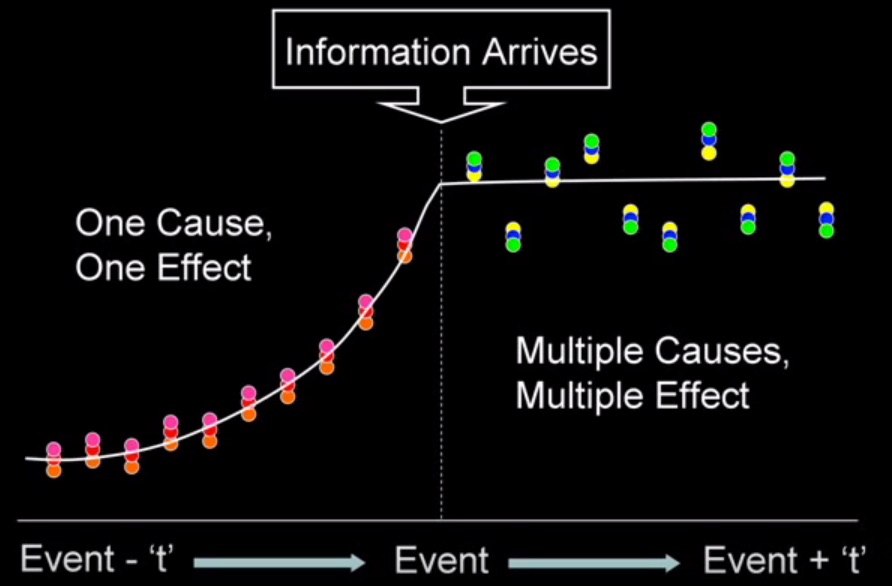 17
Source: Rajesh Mudholkar (2014), "Event studies: Confirms Market Efficiency or Behavioral Anomalies?", https://www.youtube.com/watch?v=VErwDaQNB74
Event StudyTime line for an event study
Event
Source: https://eventstudymetrics.com/index.php/event-study-methodology/
18
Event Study Methodology
estimationwindow
event window
post eventwindow
T0
T1
0
T2
T3
L1
L2
Source: https://eventstudymetrics.com/index.php/event-study-methodology/
19
Event Study Methodology
estimationwindow
event window
post eventwindow
-30
-5 -4 -3 -2 -1 0 +1 +2 +3 +4 +5
+30
T0
T1
0
T2
T3
L1
L2
Source: https://eventstudymetrics.com/index.php/event-study-methodology/
20
Event Study Methodology
estimationwindow
event window
post eventwindow
-260
-10            0            +10
+30
T0
T1
0
T2
T3
L1
L2
Source: https://eventstudymetrics.com/index.php/event-study-methodology/
21
Efficient Markets
22
Behavioral Economics
23
Behavioral Finance
24
Rational BehaviorIrrational Behavior
25
EmotionSentiment
26
Modern Financial Research
Theoretical Finance
study of logical relationships among assets.
Empirical Finance
study of data in order to infer relationships.
Behavioral Finance
integrates psychology into the investment process.
27
Source: Robert A. Strong (2004), Practical Investment Management, South-Western
Behavioral Finance Themes
Heuristic-Driven Bias
Framing Dependence
Inefficient Markets
Source: Hersh Shefrin (2007), “Beyond Greed and Fear: Understanding Behavioral Finance and the Psychology of Investing”, Oxford University Press.
28
Efficient Market Hypothesis(EMH)
29
Source: Doron Kliger and Gregory Gurevich (2014), Event Studies for Financial Research: A Comprehensive Guide, Palgrave Macmillan
Efficient Market Hypothesis (EMH) (Fama, 1970)
Efficient capital markets: A review of theory and empirical work
EF Fama - The Journal of Finance, 1970
This paper reviews the theoretical and empirical iterature on the efficient markets model. After a discussion of the theory, empirical work concerned with the adjustment of security prices to three relevant information subsets is considered. First, weak form tests, in which the information set is just historical prices, are discussed. Then semi-strong form tests, in which the concern is whether prices efficiently adjust to other information that is obviously ...
Cited by 37957 Related articles All 25 versions
Malkiel, B. G., & Fama, E. F. (1970). Efficient capital markets: A review of theory and empirical work. The Journal of Finance, 25(2), 383-417.
30
Efficient Market Hypothesis (EMH) (Fama, 1970)
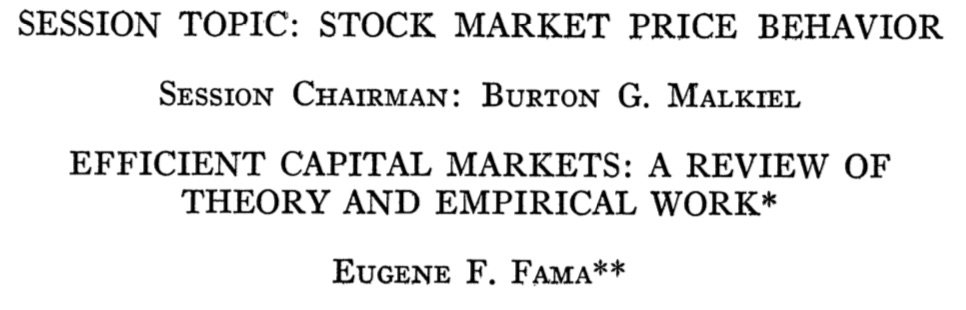 Malkiel, B. G., & Fama, E. F. (1970). Efficient capital markets: A review of theory and empirical work. The Journal of Finance, 25(2), 383-417.
31
Efficient Market Hypothesis (EMH) (Fama, 1970)
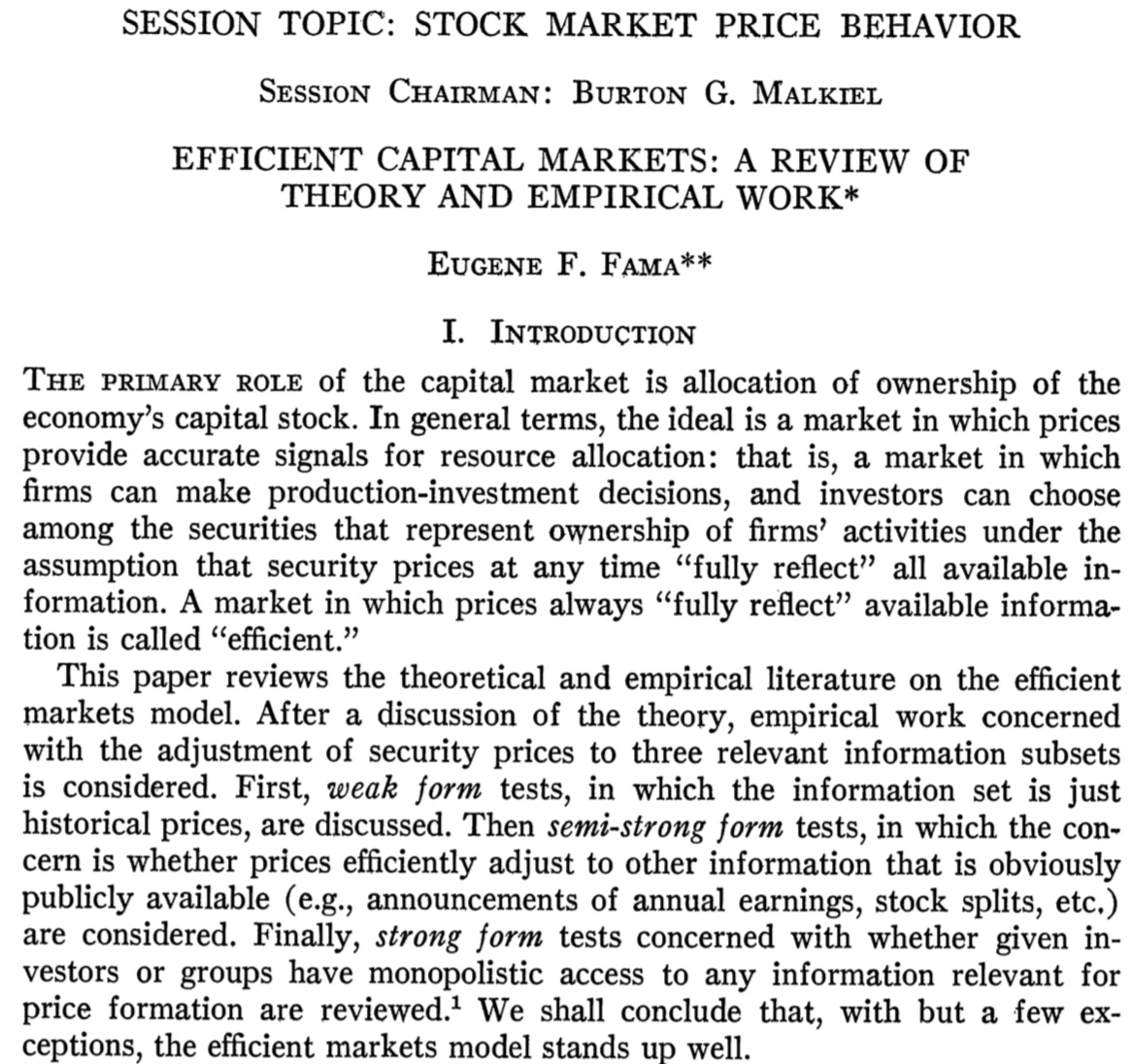 32
Source: Malkiel, B. G., & Fama, E. F. (1970). Efficient capital markets: A review of theory and empirical work. The Journal of Finance, 25(2), 383-417.
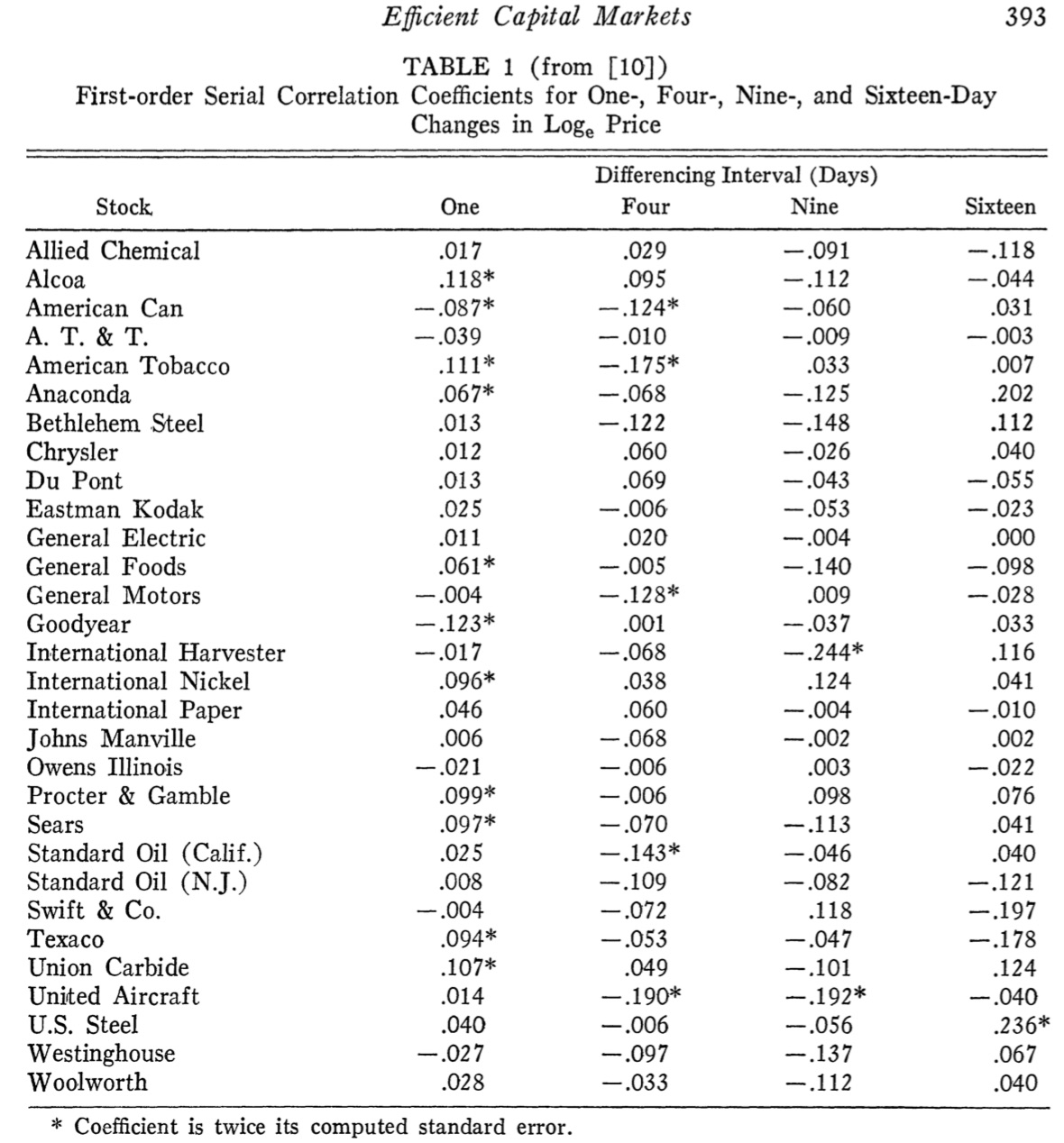 33
Source: Malkiel, B. G., & Fama, E. F. (1970). Efficient capital markets: A review of theory and empirical work. The Journal of Finance, 25(2), 383-417.
Cumulative Average Residuals
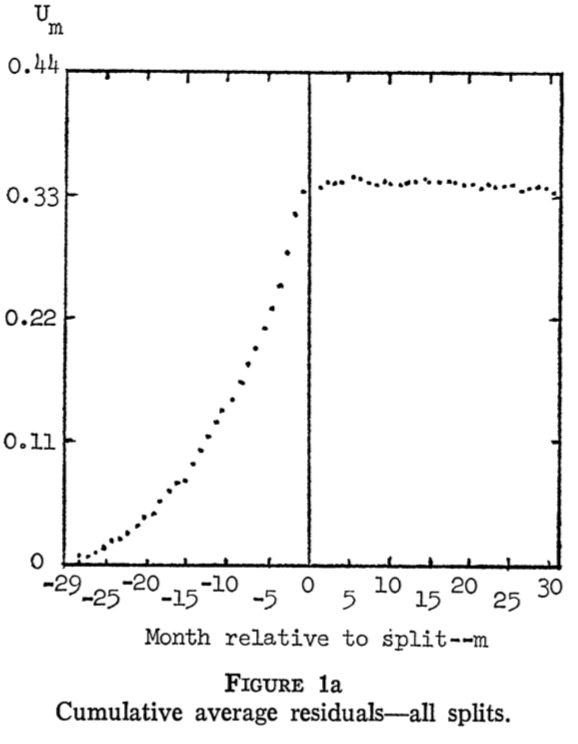 34
Source: Malkiel, B. G., & Fama, E. F. (1970). Efficient capital markets: A review of theory and empirical work. The Journal of Finance, 25(2), 383-417.
Cumulative Average Residuals
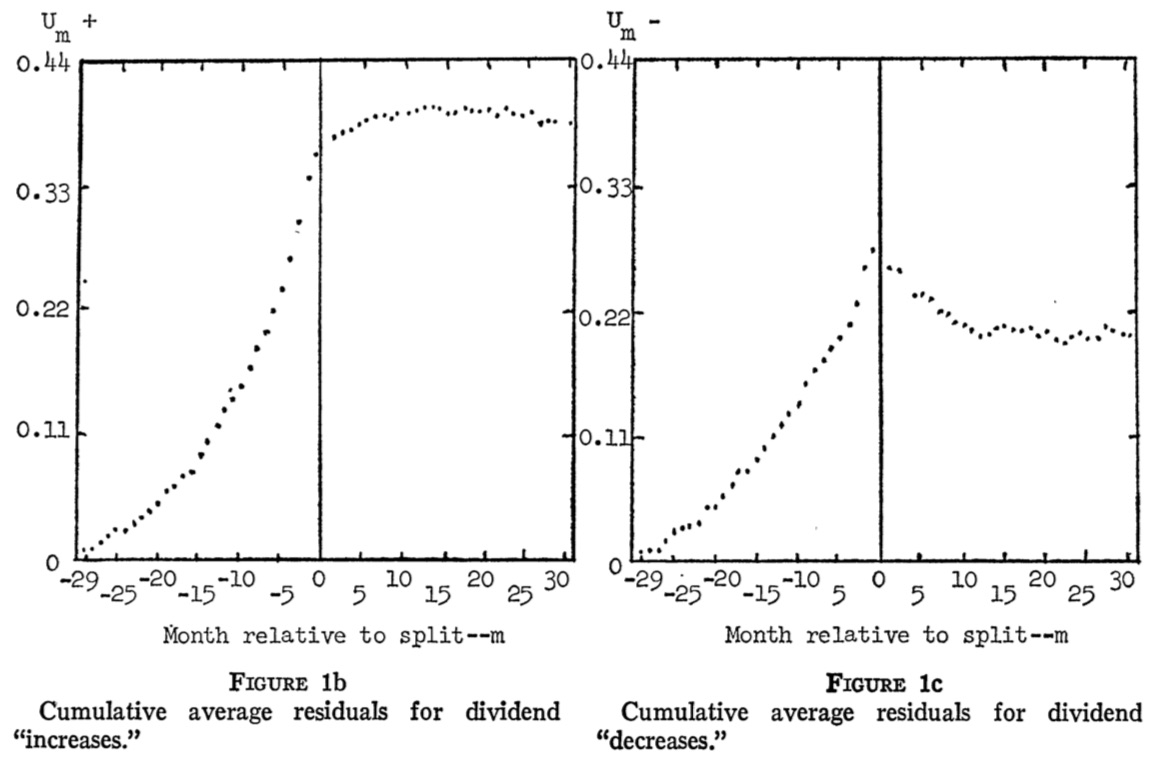 35
Source: Malkiel, B. G., & Fama, E. F. (1970). Efficient capital markets: A review of theory and empirical work. The Journal of Finance, 25(2), 383-417.
Market Efficiency
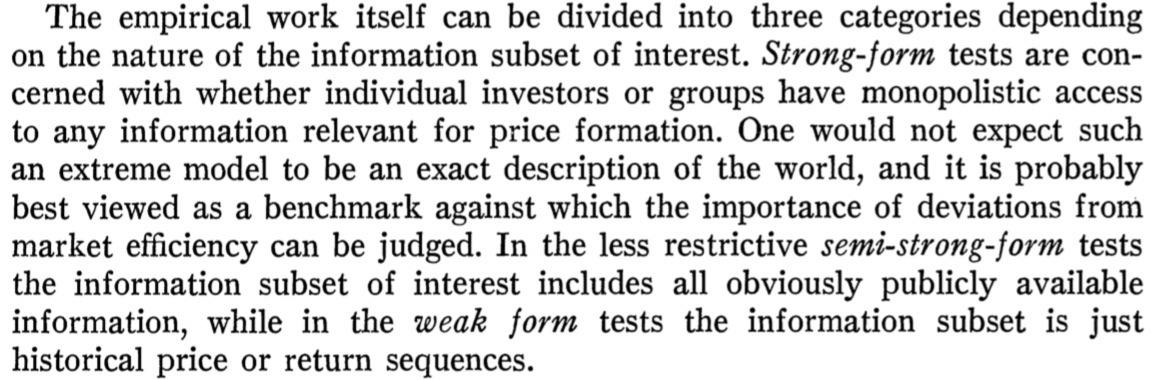 36
Source: Malkiel, B. G., & Fama, E. F. (1970). Efficient capital markets: A review of theory and empirical work. The Journal of Finance, 25(2), 383-417.
Types of Efficiency Market
Weak Form
Security prices reflect all information found in past prices and volume.
Semi-Strong Form
Security prices reflect all publicly available information.
Strong Form
Security prices reflect all information—public and private.
37
Source: Ross et al. (2005), "Corporate Finance", 7th Edition, McGraw−Hill
Can Financing Decisions Create Value?
38
Source: Ross et al. (2005), "Corporate Finance", 7th Edition, McGraw−Hill
What Sort of Financing Decisions?
Typical financing decisions include:
How much debt and equity to sell
When (or if) to pay dividends
When to sell debt and equity
Just as we can use NPV criteria to evaluate investment decisions, we can use NPV to evaluate financing decisions.
39
Source: Ross et al. (2005), "Corporate Finance", 7th Edition, McGraw−Hill
How to Create Value through Financing
Fool Investors
Empirical evidence suggests that it is hard to fool investors consistently.
Reduce Costs or Increase Subsidies
Certain forms of financing have tax advantages or carry other subsidies.
Create a New Security
Sometimes a firm can find a previously-unsatisfied clientele and issue new securities at favorable prices. 
In the long-run, this value creation is relatively small, however.
40
Source: Ross et al. (2005), "Corporate Finance", 7th Edition, McGraw−Hill
Efficient Capital Markets
An efficient capital market is one in which stock prices fully reflect available information.
The EMH has implications for investors and firms.
Since information is reflected in security prices quickly, knowing information when it is released does an investor no good.
Firms should expect to receive the fair value for securities that they sell. Firms cannot profit from fooling investors in an efficient market.
41
Source: Ross et al. (2005), "Corporate Finance", 7th Edition, McGraw−Hill
Reaction of Stock Price to New Information in Efficient and Inefficient Markets
Stock Price
Overreaction to “good news” with reversion
Delayed response to “good news”
Efficient market response to “good news”
-30	-20	-10	  0	+10	+20	+30
Days before (-) and after (+) announcement
42
Source: Ross et al. (2005), "Corporate Finance", 7th Edition, McGraw−Hill
Reaction of Stock Price to New Information in Efficient and Inefficient Markets
Efficient market response to “bad news”
Stock Price
Delayed response to “bad news”
Overreaction to “bad news” with reversion
-30	-20	-10	  0	+10	+20	+30
Days before (-) and after (+) announcement
43
Source: Ross et al. (2005), "Corporate Finance", 7th Edition, McGraw−Hill
Versions of EMH/Info-Efficiency
Weak-form efficiency:
Prices reflect all information contained in past prices
Semi-strong-form efficiency:
Prices reflect all publicly available information
Strong-form efficiency:
Prices reflect all relevant information, include private (insider) information
all public & private info
all public info
past market info
44
Source: Markus K. Brunnermeier (2015), “Lecture 10: Market Efficiency”, Finance 501: Asset Pricing, Princeton University
All informationrelevant to a stock
Information setof publicly availableinformation
Informationset ofpast prices
Relationship among Three Different Information Sets
45
Source: Ross et al. (2005), "Corporate Finance", 7th Edition, McGraw−Hill
Efficient Market
An efficient market incorporates information in security prices.
There are three forms of the EMH:
Weak-Form EMH
Security prices reflect past price data.
Semistrong-Form EMH
Security prices reflect publicly available information.
Strong-Form EMH
Security prices reflect all information.
There is abundant evidence for the first two forms of the EMH.
46
Source: Ross et al. (2005), "Corporate Finance", 7th Edition, McGraw−Hill
Sell
Sell
Buy
Buy
Why Technical Analysis Fails
Investor behavior tends to eliminate any profit opportunity associated with stock price patterns.
Stock Price
If it were possible to make big money simply by finding “the pattern” in the stock price movements, everyone would do it and the profits would be competed away.
Time
47
Source: Ross et al. (2005), "Corporate Finance", 7th Edition, McGraw−Hill
Evidence on Market Efficiency
Return Predictability Studies
Event Studies
Performance Studies
48
Source: Markus K. Brunnermeier (2015), “Lecture 10: Market Efficiency”, Finance 501: Asset Pricing, Princeton University
Event Studies
Objective
Examine if new (company specific) information is incorporated into the stock price in one single price jump upon public release?
49
Source: Markus K. Brunnermeier (2015), “Lecture 10: Market Efficiency”, Finance 501: Asset Pricing, Princeton University
Event Studies Methodology
Define as day “zero” the day the information is released
Calculate the daily returns Rit the 30 days around day “zero”: t = -30, -29,…-1, 0, 1,…, 29, 30
Calculate the daily returns Rmt  for the same days on the market (or a comparison group of firms of similar industry and risk)
Define Abnormal Returns (AR) as the difference
Calculate Average Abnormal Returns (AAR) over all N events in the sample for all 60 reference days

Cumulate the returns on the first T days to CAAR
ARit= Rit –Rmt
50
Source: Markus K. Brunnermeier (2015), “Lecture 10: Market Efficiency”, Finance 501: Asset Pricing, Princeton University
Event Studies Methodology
Step 1. Define as day “zero” the day the information is released
51
Source: Markus K. Brunnermeier (2015), “Lecture 10: Market Efficiency”, Finance 501: Asset Pricing, Princeton University
Event Studies Methodology
Step 2. Calculate the daily returns Rit the 30 days around day “zero”: t = -30, -29,…-1, 0, 1,…, 29, 30
52
Source: Markus K. Brunnermeier (2015), “Lecture 10: Market Efficiency”, Finance 501: Asset Pricing, Princeton University
Event Studies Methodology
Step 3. 
Calculate the daily returns Rmt  for the same days on the market (or a comparison group of firms of similar industry and risk)
53
Source: Markus K. Brunnermeier (2015), “Lecture 10: Market Efficiency”, Finance 501: Asset Pricing, Princeton University
Event Studies Methodology
Step 4. Define Abnormal Returns (AR) as the difference
ARit= Rit –Rmt
54
Source: Markus K. Brunnermeier (2015), “Lecture 10: Market Efficiency”, Finance 501: Asset Pricing, Princeton University
Event Studies Methodology
Step 5. Calculate Average Abnormal Returns (AAR) over all N events in the sample for all 60 reference days
55
Source: Markus K. Brunnermeier (2015), “Lecture 10: Market Efficiency”, Finance 501: Asset Pricing, Princeton University
Event Studies Methodology
Step 6. Cumulate the returns on the first T days to Cumulative Average Abnormal Returns (CAAR)
56
Source: Markus K. Brunnermeier (2015), “Lecture 10: Market Efficiency”, Finance 501: Asset Pricing, Princeton University
Event Studies Methodology
Define as day “zero” the day the information is released
Calculate the daily returns Rit the 30 days around day “zero”: t = -30, -29,…-1, 0, 1,…, 29, 30
Calculate the daily returns Rmt  for the same days on the market (or a comparison group of firms of similar industry and risk)
Define Abnormal Returns (AR) as the difference
Calculate Average Abnormal Returns (AAR) over all N events in the sample for all 60 reference days

Cumulate the returns on the first T days to CAAR
ARit= Rit –Rmt
57
Source: Markus K. Brunnermeier (2015), “Lecture 10: Market Efficiency”, Finance 501: Asset Pricing, Princeton University
Market Efficiency in Event Studies
Over-reaction
Efficient Reaction
Under-reaction
T
58
Source: Markus K. Brunnermeier (2015), “Lecture 10: Market Efficiency”, Finance 501: Asset Pricing, Princeton University
Event Study: Earning Announcement
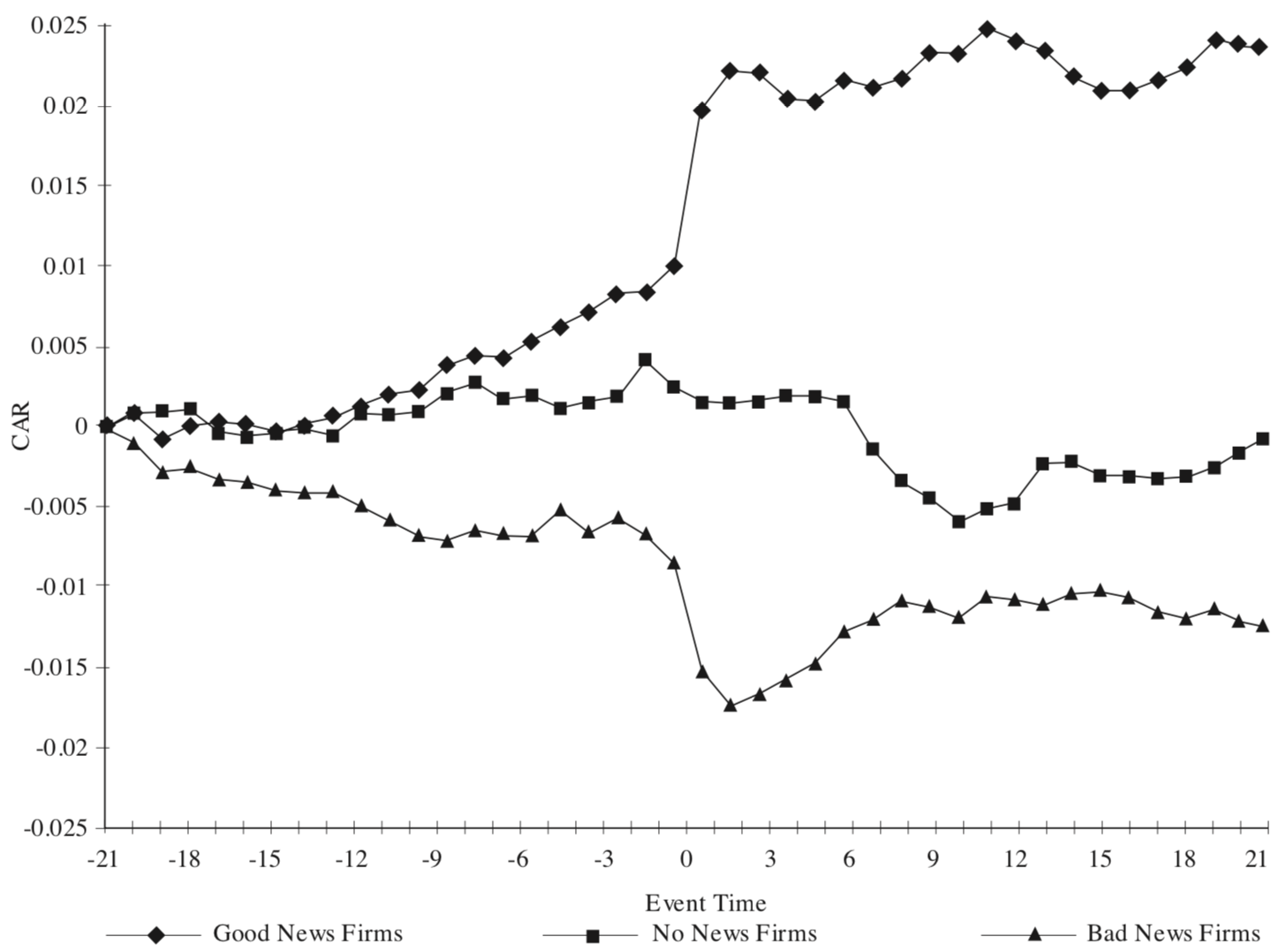 Good News
Cumulative abnormal returns around earning announcements

(MacKinlay 1997)
No News
Bad News
59
Source: Markus K. Brunnermeier (2015), “Lecture 10: Market Efficiency”, Finance 501: Asset Pricing, Princeton University
Event Study: Stock Splits
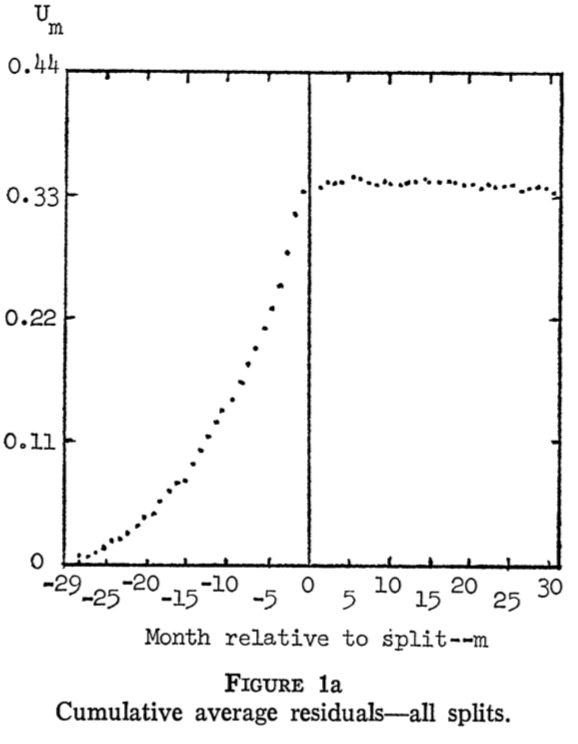 Event Study on Stock Splits by
Fama-French-Fischer-Jensen-Roll
(1969)

Split is a signal of good profit

Pre-announcement drift can be dueto selection bias (only good firms split) or insider trading.
  inconclusive

No post-announcement drift
 for weak form
Selection bias or 
Insider trading
60
Source: Markus K. Brunnermeier (2015), “Lecture 10: Market Efficiency”, Finance 501: Asset Pricing, Princeton University
Event Study: Take-over
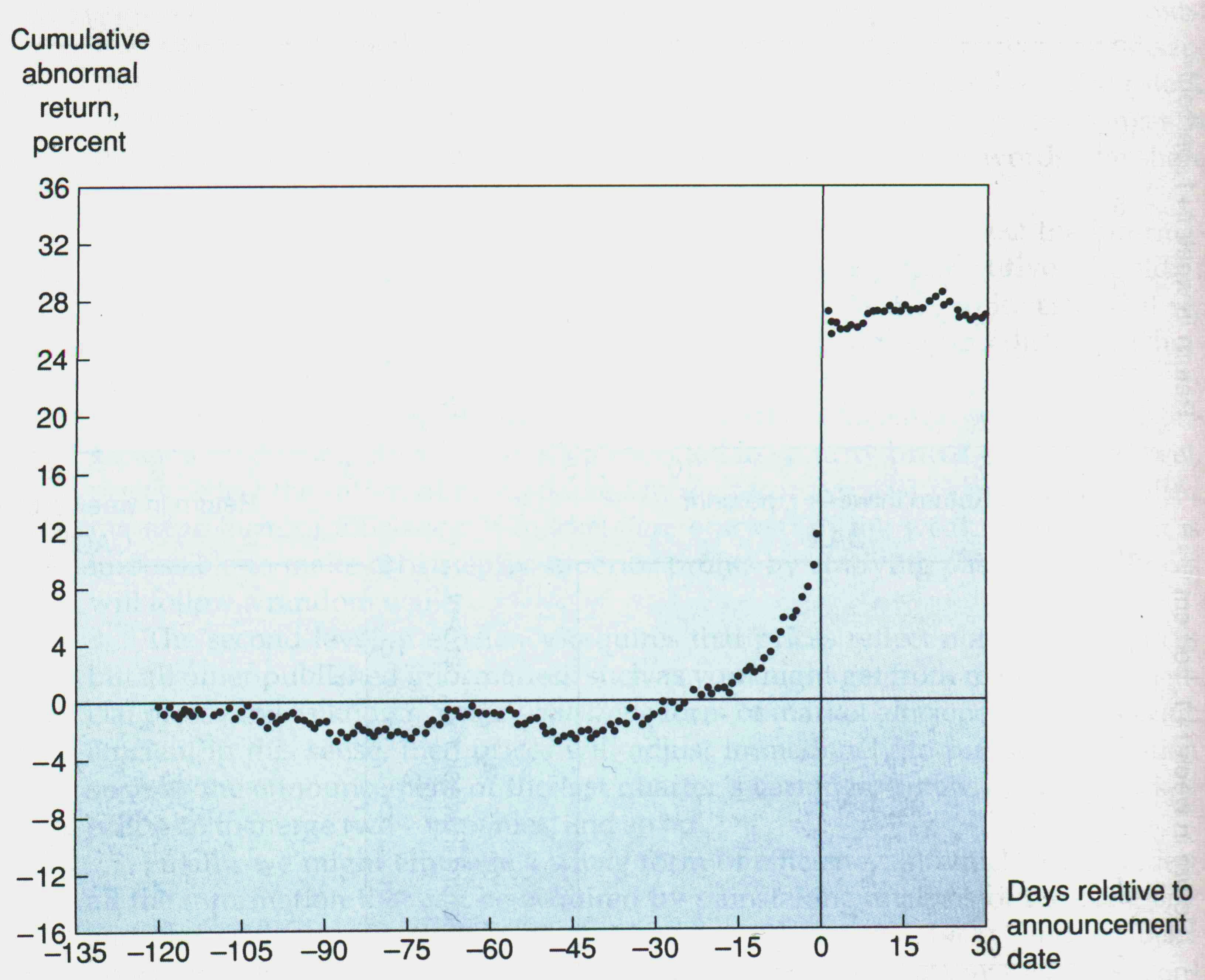 61
Source: Markus K. Brunnermeier (2015), “Lecture 10: Market Efficiency”, Finance 501: Asset Pricing, Princeton University
Event Study: Death of CEO
62
Source: Markus K. Brunnermeier (2015), “Lecture 10: Market Efficiency”, Finance 501: Asset Pricing, Princeton University
Evidence I: Predictabilities Studies
Statistical variables have only low forecasting power, but
But some forecasting power for P/E or B/M
Short-run momentum and long-run reversals
Calendar specific abnormal returns due to Monday effect, January effect etc.
CAVEAT: Data mining: Find variables with spurious forecasting power if we search enough
63
Source: Markus K. Brunnermeier (2015), “Lecture 10: Market Efficiency”, Finance 501: Asset Pricing, Princeton University
Long-Run Reversals
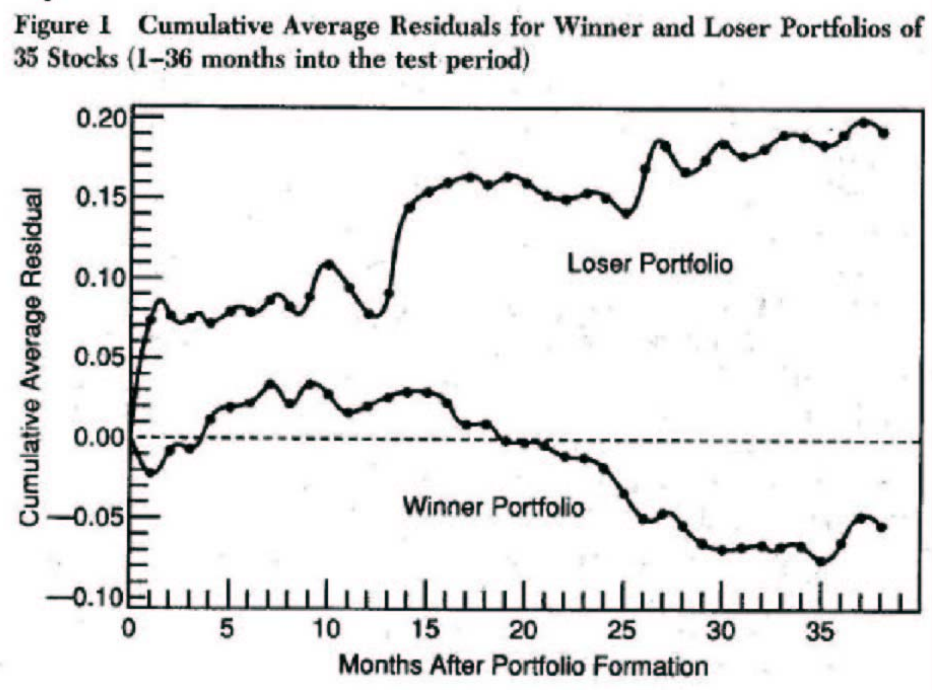 Long-run Reversals

Returns to previous 5 year’s
winner-loser stocks
(market adjusted returns)
64
Source: Markus K. Brunnermeier (2015), “Lecture 10: Market Efficiency”, Finance 501: Asset Pricing, Princeton University
1.0%
0.5%
0.0%
33
35
31
25
1
3
5
7
9
11
21
23
27
13
15
17
19
29
Loser Portfolios
-0.5%
-1.0%
-1.5%
Months Following 6 Month Performance Period
Short-run Momentum
Momentum
Monthly Difference Between Winner and 
Loser Portfolios at Announcement Dates
Monthly Difference Between Winner and
65
Source: Markus K. Brunnermeier (2015), “Lecture 10: Market Efficiency”, Finance 501: Asset Pricing, Princeton University
Getting TechnicalBarron’s March 5, 2003
66
Source: Ross et al. (2005), "Corporate Finance", 7th Edition, McGraw−Hill
Getting TechnicalBack to Buy Low, Sell High	     Barron’s March 12, 2003
67
Source: Ross et al. (2005), "Corporate Finance", 7th Edition, McGraw−Hill
What Pattern Do You See?
With different patterns, you may believe that you can predict the next value in the series—even though you know it is random.
68
Source: Ross et al. (2005), "Corporate Finance", 7th Edition, McGraw−Hill
Event Studies: Dividend Omissions
Efficient market response to “bad news”
S.H. Szewczyk, G.P. Tsetsekos, and Z. Santout “Do Dividend Omissions Signal Future Earnings or Past Earnings?” Journal of Investing (Spring 1997)
69
Source: Ross et al. (2005), "Corporate Finance", 7th Edition, McGraw−Hill
The Record of Mutual Funds
Taken from Lubos Pastor and Robert F. Stambaugh, “Evaluating and Investing in Equity Mutual Funds,” unpublished paper, Graduate School of Business, University of Chicago (March 2000).
70
Source: Ross et al. (2005), "Corporate Finance", 7th Edition, McGraw−Hill
Weak Form Market Efficiency
Security prices reflect all information found in past prices and volume.
If the weak form of market efficiency holds, then technical analysis is of no value.
Often weak-form efficiency is represented as
Pt = Pt-1 + Expected return + random error t
Since stock prices only respond to new information, which by definition arrives randomly, stock prices are said to follow a random walk.
71
Source: Ross et al. (2005), "Corporate Finance", 7th Edition, McGraw−Hill
[Speaker Notes: Stock prices following a random walk is not the same thing as stock prices having random returns.]
Market Efficiency
One group of studies of strong-form market efficiency investigates insider trading.
A number of studies support the view that insider trading is abnormally profitable.
Thus, strong-form efficiency does not seem to be substantiated by the evidence
72
Source: Ross et al. (2005), "Corporate Finance", 7th Edition, McGraw−Hill
Why Doesn’t Everybody Believe the EMH?
There are optical illusions, mirages, and apparent patterns in charts of stock market returns.
The truth is less interesting.
There is some evidence against market efficiency:
Seasonality
Small versus Large stocks
Value versus growth stocks
The tests of market efficiency are weak.
73
Source: Ross et al. (2005), "Corporate Finance", 7th Edition, McGraw−Hill
Efficient Markets
74
Inefficient Markets
75
Behavioral Finance
76
Python in Google Colab (Python101)
https://colab.research.google.com/drive/1FEG6DnGvwfUbeo4zJ1zTunjMqf2RkCrT
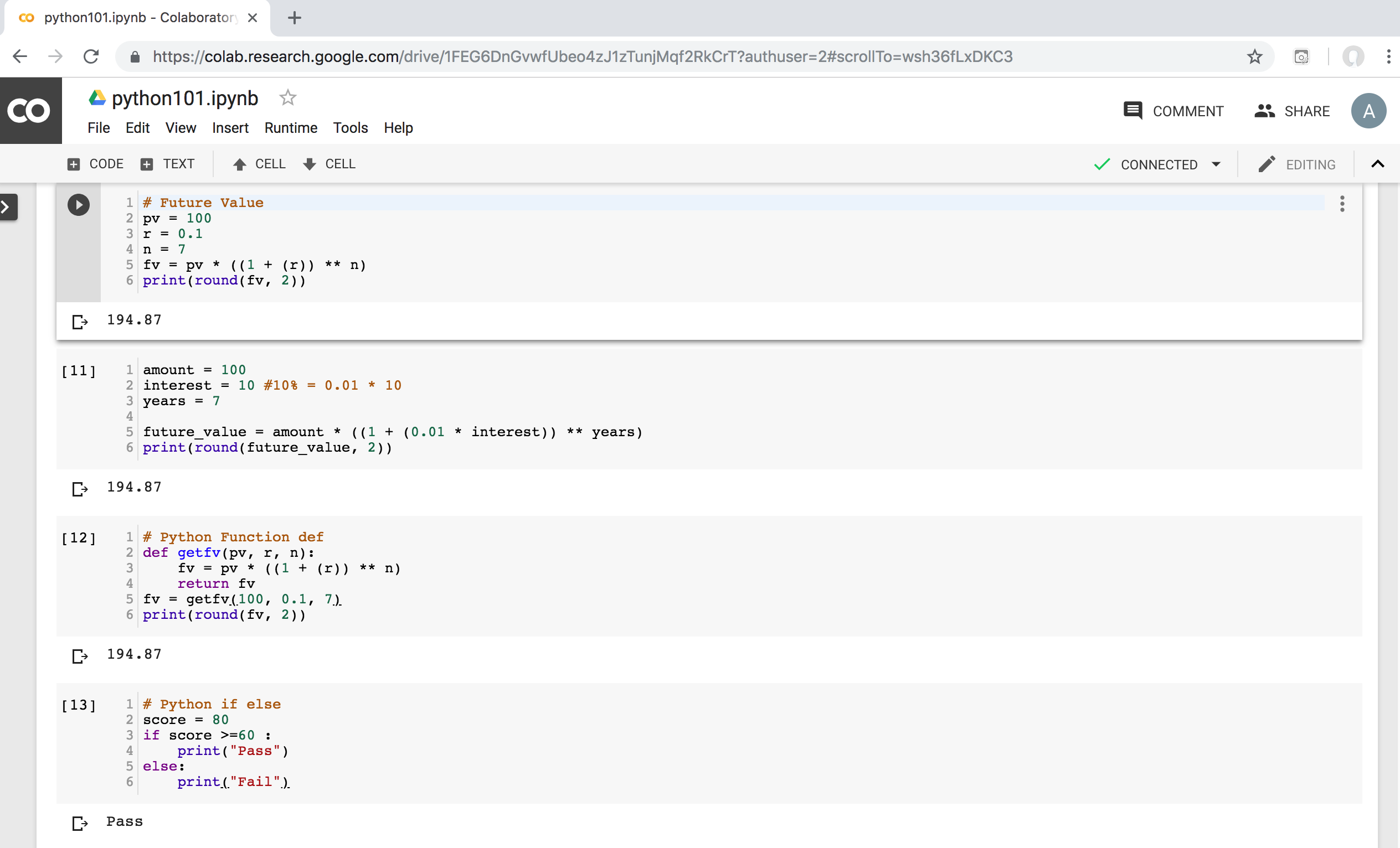 https://tinyurl.com/aintpupython101
77
Summary
Event Studies in Finance
Event Studies for Financial Research
Event Study Methodology
Efficient Market Hypothesis (EMH) 
Efficient Markets
Inefficient Markets
78
References
Doron Kliger and Gregory Gurevich (2014), Event Studies for Financial Research: A Comprehensive Guide, Palgrave Macmillan
El Ghoul, Sadok, Omrane Guedhami, Sattar A. Mansi, and Oumar Sy (2022). "Event studies in international finance research." Journal of International Business Studies : 1-21.
Malkiel, B. G., & Fama, E. F. (1970), Efficient capital markets: A review of theory and empirical work. The Journal of Finance, 25(2), 383-417.
MacKinlay, A. C. (1997), Event studies in economics and finance. Journal of economic literature, 35(1), 13-39.
Ross et al. (2005), Corporate Finance, 7th Edition, McGraw−Hill
Richard H. Thaler (2016), Misbehaving: The Making of Behavioral Economics, W. W. Norton & Company 
Lucy Ackert and Richard Deaves  (2009), “Behavioral Finance: Psychology, Decision-Making, and Markets”, South-Western College Pub.
Hersh Shefrin (2007), “Beyond Greed and Fear: Understanding Behavioral Finance and the Psychology of Investing”, Oxford University Press.
Edwin Burton and Sunit N. Shah (2013), “Behavioral Finance: Understanding the Social, Cognitive, and Economic Debates”, Wiley.
Schertler, A. (2021). Listing of classical options and the pricing of discount certificates. Journal of Banking & Finance, 123.
Pandey, D. K., & Kumari, V. (2021). Event study on the reaction of the developed and emerging stock markets to the 2019-nCoV outbreak. International Review of Economics & Finance, 71, 467-483.
Naidu, D., & Ranjeeni, K. (2021). Effect of coronavirus fear on the performance of Australian stock returns: Evidence from an event study. Pacific-Basin Finance Journal, 66.
Cahill, D., Baur, D. G., Liu, Z. X., & Yang, J. W. (2020). I am a blockchain too: How does the market respond to companies' interest in blockchain? Journal of Banking & Finance, 113.
Loipersberger, F. (2018). The effect of supranational banking supervision on the financial sector: Event study evidence from Europe. Journal of Banking & Finance, 91, 34-48.
Lanfear, M. G., Lioui, A., & Siebert, M. G. (2019). Market anomalies and disaster risk: Evidence from extreme weather events. Journal of Financial Markets, 46.
Dutta, A., Knif, J., Kolari, J. W., & Pynnonen, S. (2018). A robust and powerful test of abnormal stock returns in long-horizon event studies. Journal of Empirical Finance, 47, 1-24.
Gu, X., Zhang, W. Q., & Cheng, S. (2021). How do investors in Chinese stock market react to external uncertainty? An event study to the Sino-US disputes. Pacific-Basin Finance Journal, 68.
Bohmann, M., Michayluk, D., Patel, V., & Walsh, K. (2019). Liquidity and earnings in event studies: Does data granularity matter? Pacific-Basin Finance Journal, 54, 118-131.
Fan, R., Talavera, O., & Tran, V. (2020). Social media bots and stock markets. European Financial Management, 26(3), 753-777.
Lee, J., & Ryu, D. (2019). The impacts of public news announcements on intraday implied volatility dynamics. Journal of Futures Markets, 39(6), 656-685.
Yves Hilpisch (2020), Artificial Intelligence in Finance: A Python-Based Guide, O’Reilly Media.
Aurélien Géron (2019), Hands-On Machine Learning with Scikit-Learn, Keras, and TensorFlow: Concepts, Tools, and Techniques to Build Intelligent Systems, 2nd Edition, O’Reilly Media.
Yves Hilpisch (2018), Python for Finance: Mastering Data-Driven Finance, 2nd Edition, O'Reilly Media.
Paolo Sironi (2016), “FinTech Innovation: From Robo-Advisors to Goal Based Investing and Gamification”, Wiley.
Chris Kelliher (2022), Quantitative Finance With Python: A Practical Guide to Investment Management, Trading, and Financial Engineering, Chapman and Hall/CRC.
79
References
Min-Yuh Day and Yensen Ni (2023), "Be greedy when others are fearful: Evidence from a two-decade assessment of the NDX 100 and S&P 500 indexes", International Review of Financial Analysis, Volume 90, November 2023, 102856, pp. 1-13. 
Min-Yuh Day and Yensen Ni (2023), "Do clean energy indices outperform using contrarian strategies based on contrarian trading rules?", Energy, Volume 272, 1 June 2023, 127113, pp. 1-21. 
Min-Yuh Day, Yirung Cheng, Paoyu Huang, and Yensen Ni (2023), "The Profitability of Bollinger Bands Trading Bitcoin Futures", Applied Economics Letters, Volume 30, Issue 11, June 2023, pp. 1437-1443. 
Min-Yuh Day, Yirung Cheng, Paoyu Huang, and Yensen Ni (2023), "The profitability of trading US stocks in Quarter 4 - evidence from trading signals emitted by SOI and RSI", Applied Economics Letters, Volume 30, Issue 9, May 2023, pp. 1173-1178. 
Min-Yuh Day, Paoyu Huang, Yi-Rung Cheng, and Yensen Ni (2023), "Can Investors Profit from Utilizing Technical Trading Rules during the COVID-19 Pandemic?", International Journal of Information Technology & Decision Making, 7 January 2023, pp. 1-29. 
Yensen Ni, Min-Yuh Day, Yi-Rung Cheng, and Paoyu Huang (2022), "Can Investors Profit by Utilizing Technical Trading Strategies? Evidence from Korean and Chinese Stock Markets", Financial Innovation, Volume 8, 54, June 2022, pp. 1-21. 
Min-Yuh Day, Yensen Ni, Chinning Hsu, and Paoyu Huang (2022), "Do Investment Strategies Matter for Trading Global Clean Energy and Global Energy ETFs?", Energies, Volume 15, Number 9, 3 May 2022, 3328, pp. 1-15. 
Min-Yuh Day, Pao-Yu Huang, Yirung Cheng, Yin-Tzu Lin, and Yensen Ni (2022), "Profitable day trading Bitcoin futures following continuous bullish (bearish) candlesticks", Applied Economics Letters, Volume 29, Issue 10, May 2022, pp. 947-954. 
Yulu Liao, Min-Yuh Day, Yirung Cheng, Paoyu Huang, and Yensen Ni (2021), "The profitability of Technical Trading for Hotel Stocks Under COVID-19 Pandemic", Journal of Computers, Volume 32, Number 5, October 2021, pp. 44-54. 
Yulu Liao, Min-Yuh Day, Yirung Cheng, Paoyu Huang, and Yensen Ni (2021), "Does CBOE volatility index jumped or located at a higher level matter for evaluating DJ 30, NASDAQ, and S&P500 index subsequent performance", Journal of Computers, Volume 32, Number 4, August 2021, pp. 57-66. 
Yensen Ni, Min-Yuh Day, and Paoyu Huang (2020), "Trading Stocks Following Sharp Movements in the USDX, GBP/USD, and USD/CNY", Financial Innovation, Volume 6, 35, September 2020, pp. 1-17. 
Yensen Ni, Min-Yuh Day, Paoyu Huang, and Shang-Ru Yu (2020), "The profitability of Bollinger Bands: Evidence from the constituent stocks of Taiwan 50", Physica A: Statistical Mechanics and its Applications, Volume 551, 1 August 2020, 124144, pp. 1-14. 
Yensen Ni, Paoyu Huang, Yaochia Ku, Yiching Liao, and Min-Yuh Day (2020), "Investing Strategies as Stochastic Oscillator Indicators Staying in Overreaction Zones for Consecutive Days with Big Data Concerns", Journal of Computers, Volume 31, Number 1, February 2020, pp. 1-17. 
Yensen Ni, Manhwa Wu, Min-Yuh Day, and Paoyu Huang (2020), "Do sharp movements in oil prices matter for stock markets?", Physica A: Statistical Mechanics and its Applications, Volume 539, 1 February 2020, pp. 1-11. 
Min-Yuh Day, Paoyu Huang, and Yensen Ni (2019), "Trading as sharp movements in oil prices and technical trading signals emitted with big data concerns", Physica A: Statistical Mechanics and its Applications, Volume 525, 1 July 2019, pp. 349-372. 
Yensen Ni, Min-Yuh Day, and Paoyu Huang (2019), "Does Data Frequency Matter for Trading Signals Emitted by Various Technical Trading Rules? ", Pacific Business Review International, Volume 11, Issue 10, April 2019, pp. 7-17.
Min-Yuh Day, Manhwa Wu, Paoyu Huang, and Yensen Ni (2018), "Investing Strategies as a Sharp Movement in Exchange Rates Occurred– Evidence for the Constituent Stocks of SSE 50 and TW 50", The Journal of Investing, Volume 27, Issue 4, Winter 2018, pp. 58-68. 
Min-Yuh Day, Paoyu Huang, Yensen Ni, and Yuhsin Chen (2018), "Do Implicit Phenomena Matter? Evidence from China Stock Index Futures", The Journal of Alternative Investments, Volume 21, Issue 1, Summer 2018, pp. 79-91. 
Yensen Ni, Yirung Cheng, Paoyu Huang, and Min-Yuh Day (2018), "Trading strategies in terms of continuous rising (falling) prices or continuous bullish (bearish) candlesticks emitted", Physica A: Statistical Mechanics and its Applications, Volume 501, 1 July 2018, pp. 188-204. 
Min-Yuh Day, Paoyu Huang, Yensen Ni, and Yuhsin Chen (2018), "Do Intraday Large Price Changes Matter for Trading Index Futures? Evidence from China Futures Markets", Journal of Financial Studies, Volume 26, Number 2, June 2018, pp. 139-174.
80